Internet Technologies
Ruby and
Ruby on Rails
95-733 Internet Technologies
1
Notes on Ruby From Sebesta's "Programming The World Wide Web"
Designed in Japan by Yukihiro Matsumoto 
    Released in 1996
    Designed to replace Perl and Python
    Rails, a web application development 
        framework , was written in and uses Ruby
    Ruby is general purpose but probably the   
        most common use of Ruby is Rails
    Rails was developed by David Heinemeier 
        and released in 2004
    Basecamp (project management) is written 
        in RoR
95-733 Internet Technologies
2
General Notes on Ruby(1)
Ruby is a pure object-oriented language.
All variables reference objects.
Every data value is an object.
References are typeless.
All that is ever assigned in an assignment statement is the
     address of an object.
The is no way to declare a variable.
A scalar variable that has not been assigned a value has the value nil.
Ruby has implicit variables.
95-733 Internet Technologies
3
General Notes on Ruby(2)
Three categories of data types - scalars, 
      arrays and hashes
 Two categories of scalars - numerics and      
      character strings
 Everything (even classes) is an object
 Numeric types inherit from the Numeric class
 Float and Integer inherit from Numeric
 Fixnum (32 bits) and Bignum inherit from
      Integer
 All string literals are String objects
 The null string may be denoted as " or as '’”.
 The String class has over 75 methods
95-733 Internet Technologies
4
Interactive Environment
$irb
>> miles = 1000
=> 1000
>> milesPerHour = 100
=> 100
>> "Going #{miles} miles at #{milesPerHour} MPH takes #{1/milesPerHour.to_f*miles} hours"
=> "Going 1000 miles at 100 MPH takes 10.0 hours"
95-733 Internet Technologies
5
More interactive Ruby
$irb
>> miles = 1000
=> 1000
>> s = "The number of miles is #{miles}"
=> "The number of miles is 1000"
>> s
=> "The number of miles is 1000"
95-733 Internet Technologies
6
The Math Module
>> y = Math.sin(0)
=> 0.0
>> y = Math.sin(Math::PI/2.0)
=> 1.0
95-733 Internet Technologies
7
Non-Interactive Ruby
Save as one.rb and run with ruby one.rb
a = "hi"
b = a
puts a
puts b
b = "OK"
puts a
puts b

Output
======
hi
hi
hi
OK
95-733 Internet Technologies
8
Fun with newlines
a = "He\nllo\n"
puts a
puts a

Output
======
He
llo
He
llo
95-733 Internet Technologies
9
Converting Case
a = "Hello"
a.upcase!
puts a
puts a

Output
======

HELLO
HELLO
95-733 Internet Technologies
10
Testing Equality
b = "Cool course" == "Cool course" # same content
puts b
b = "Cool course".equal?("Cool course")  #same object
puts b
puts 7 == 7.0     # same value
puts 7.eql?(7.0)  # same value and same type

Output
======
true
false
true
false
95-733 Internet Technologies
11
Reading The Keyboard
puts "Who are you?"
name = gets  #include entered newline
name.chomp! #remove the newline
puts "Hi " + name + ", nice meeting you."

Interaction
===========
Who are you?
Mike
Hi Mike, nice meeting you.
95-733 Internet Technologies
12
Reading Integers
#to_i returns 0 on strings that are not integers
puts "Enter two integers on two lines and I'll add them"
a = gets.to_i
b = gets.to_i
puts a + b

Interaction
===========
Enter two integers on two lines and I'll add them
2
4
6
95-733 Internet Technologies
13
Conditions (1)
a = 5
if a > 4
  puts "Inside the if"
  a = 2
end
puts "a == " + a.to_s(10)

Output
======
Inside the if
a == 2
95-733 Internet Technologies
14
Conditions (2)
a = 5
unless a <= 4
  puts "Inside the if"
  a = 2
end
puts "a == " + a.to_s(10)

Output
======
Inside the if
a == 2
95-733 Internet Technologies
15
Conditions (3)
a = 5
if a <= 4
  puts "Inside the if"
  a = 2
else
  puts "a == " + a.to_s(10)
end

Output
======

a == 5
95-733 Internet Technologies
16
Conditions (4)
a = 5
if a <= 4
  puts "Inside the if"
  a = 2
elsf a >= 10
  puts "a == " + a.to_s(10)
  puts "OK"
else
  puts "Neither"
end

Output
======
Neither
95-733 Internet Technologies
17
Conditions (5)
a = 5
case a
when 4 then
  puts "The value is 4"
when 5
  puts "The value is 5"
end

Output
======
The value is 5
95-733 Internet Technologies
18
Conditions (6)
a = 2
case a
when 4 then
  puts "The value is 4"
when 5
  puts "The value is 5"
else
  puts "OK"
end

Output
======
OK
95-733 Internet Technologies
19
Case/When with Range
a = 4
case a
when 4 then
  # after a match we are done
  puts "The value is 4"
when (3..500)
  puts "The value is between 3 and 500"
else
  puts "OK"
end

Output
======
The value is 4
95-733 Internet Technologies
20
Value of Case/When (1)
year = 2009
leap = case
when year % 400 == 0 then true
when year % 100 == 0 then false
else year % 4 == 0
end
puts leap

Output
======
false
95-733 Internet Technologies
21
Value of Case/When(2)
year = 2009
puts case
when year % 400 == 0 then true
when year % 100 == 0 then false
else year % 4 == 0
end

Output
======
false
95-733 Internet Technologies
22
While
top = 100
now = 1
sum = 0
while now <= top
    sum = sum + now
    now += 1
    end
puts sum

Output
======
5050
95-733 Internet Technologies
23
Until
j = 100
until j < 0
  j = j - 1
end
puts j


Output
======
-1
95-733 Internet Technologies
24
Arrays(1)
a = [1,2,3,4,5]
puts a[4]
x = a[0]
puts x
a = ["To","be","or","not","to","be"]
j = 0
while j < 6
  puts a[j]
  j = j + 1
end
Output
======
5
1
To
be
or
not
to
be
95-733 Internet Technologies
25
Arrays(2)
a = [1,2,3,4,5]
j = 0
while j < 5
   a[j] = 0
   j = j + 1
end
puts a[1]

Output
======
0
95-733 Internet Technologies
26
Arrays(3)
somedays = ["Friday","Saturday","Sunday","Monday"]
puts somedays.empty?
puts somedays.sort

Output
======

false
Friday
Monday
Saturday
Sunday
95-733 Internet Technologies
27
Arrays and Ranges(1)
# Create an array from a Ruby range

# Create range
a = (1..7)
puts a

#create array
b = a.to_a
puts b
Output
======
1..7
1
2
3
4
5
6
7
95-733 Internet Technologies
28
Arrays and Ranges(2)
#Ranges are objects with methods
v = 'aa'..'az'
u = v.to_a
puts v
puts u
Output
======
aa..az
aa
ab
ac
:
:
aw
ax
ay
az
95-733 Internet Technologies
29
Hashes
# Hashes are associative arrays
# Each data element is paired with a key
# Arrays use small ints for indexing
# Hashes use a hash function on a string

kids_ages = {"Robert" => 16, "Cristina" =>14, "Sarah" => 12, "Grace" =>8}
puts kids_ages

Output
======
Sarah12Cristina14Grace8Robert16
95-733 Internet Technologies
30
Hashes Indexing
kids_ages = {"Robert" => 16, "Cristina" =>14, "Sarah" => 12, "Grace" =>8}
puts kids_ages["Cristina"]

Output
======
14
95-733 Internet Technologies
31
Hashes Adding & Deleting
kids_ages = {"Robert" => 16, "Cristina" =>14, "Sarah" => 12, "Grace" =>8}
kids_ages["Daniel"] = 15
kids_ages.delete("Cristina")
puts kids_ages

Output
======
Daniel15Sarah12Grace8Robert16
95-733 Internet Technologies
32
Hashes Taking The Keys
kids_ages = {"Robert" => 16, "Cristina" =>14, "Sarah" => 12, "Grace" =>8}
m = kids_ages.keys
kids_ages.clear
puts kids_ages
puts m

Output
======
Sarah
Cristina
Grace
Robert
95-733 Internet Technologies
33
Methods
# Methods may be defined outside classes
# to form functions or within classes to
# form methods. Methods must begin with lower case
# letters.
# If no parameters then parentheses are omitted.

def testMethod
  return Time.now
end

def testMethod2
  Time.now
end

puts testMethod
puts testMethod2
Output
======
Tue Feb 10 22:12:44 -0500 2009
Tue Feb 10 22:12:44 -0500 2009
95-733 Internet Technologies
34
Methods Local Variables
def looper
  i = 0
  while i < 5
    puts i
    i = i + 1
  end
end

looper
Output
======
0
1
2
3
4
95-733 Internet Technologies
35
Scalers Are Pass By Value
#scalers are pass by value

def looper(n)
  i = 0
  while i < n
    puts i
    i = i + 1
  end
end

looper(3)
Output
======
0
1
2
95-733 Internet Technologies
36
Arrays and Hashes  Are Pass By Reference
def coolsorter(n)
  n.sort!
end

n = [5,4,3,2,1]
coolsorter(n)
puts n
Output
======
1
2
3
4
5
95-733 Internet Technologies
37
Classes
#Classes and constants must begin with
#an uppercase character.
#Instance variable begin with an "@" sign.
#The constructor is named initialize

class Student
    def initialize(n = 5)
    @course = Array.new(n)
    end
    def getCourse(i)
      return @course[i]
    end
    def setCourse(c,i)
      @course[i] = c
    end
end
individual = Student.new(3)
individual.setCourse("Chemistry", 0)
puts individual.getCourse(0)
 
Output
======
Chemistry
95-733 Internet Technologies
38
Simple Inheritance
class Mammal
    def breathe
       puts "inhale and exhale"
    end
end

class Cat<Mammal
    def speak
         puts "Meow"
    end
end

class Dog<Mammal
    def speak
         puts "Woof"
    end
end
peanut = Dog.new
  sam = Cat.new
  peanut.speak
  sam.speak
  sam.breathe

Output
======

Woof
Meow
inhale and exhale
95-733 Internet Technologies
39
Modules
Modules group together methods and constants.
A module has no instances or subclasses.
To call a module’s method, use the module name, 
followed by a dot, followed by the name of the method.
To use a module’s constant, use the module name,
followed by two colons and the name of the constant
95-733 Internet Technologies
40
Code Blocks
#Introductory code blocks
4.times {puts "Yo!"}

#A block with a parameter
#and using the each iterator

list = [2,4,6,8]
list.each {|v| puts v}
Output
======
Yo!
Yo!
Yo!
Yo!
2
4
6
8
95-733 Internet Technologies
41
Pattern Matching
#Pattern matching using regular expressions

line = "http://www.andrew.cmu.edu"
loc = line =~ /www/
puts "www is at position #{loc}"

Output
======
www is at position 7
95-733 Internet Technologies
42
Regular Expressions
#split based on a space,period,comma followed
#by zero or more whitespace
line2 = "www.cmu.edu is where it's at."
arr = line2.split(/[ .,]\s*/)
puts arr
Output
======
www
cmu
edu
is
where
it's
at
95-733 Internet Technologies
43
Ruby On Rails
Definition from Sebesta:

“A framework is a system in which much of the more or
less standard parts are furnished by the framework, so
that they do not need to be written by the application
developer.”

Like Tapestry and Struts, Rails is based on the Model View
Controller architecture for applications.

MVC developed at XeroxPARC by the Smalltalk group.
95-733 Internet Technologies
44
Model View Controller
From Sebesta:

The Model is the data and any enforced constraints on
the data.
The View prepares and presents results to the user.
The Controller performs required computations and
controls the application.
95-733 Internet Technologies
45
Model View Controller
Rails is a web-application and persistence framework. 
 MVC splits the view into "dumb" templates that are 
   primarily responsible for inserting pre-built data in 
   between HTML tags. 
 The model contains the "smart" domain objects (such 
   as Account, Product, Person. 
 The model holds all the business logic and knows how to 
   persist itself to a database. 
 The controller handles the incoming requests (such as 
   Save New Account, Update Product, Show Person) 
   by manipulating the model and directing data to the view.
From the Rails README
95-733 Internet Technologies
46
Model View Controller
browser
controller
model
RDBMS
view
95-733 Internet Technologies
47
Rails Tools
Rails provides command line tools.

	The following command creates many directories
	and subdirectories including models, views, and 
           controllers.
	
            $rails greet
            $ruby script/generate controller say

 Rails may be used from within popular IDE’s such as 
   Eclipse and Netbeans.
95-733 Internet Technologies
48
Rails Directories
greet
app
controllers         views         models      helpers
http://localhost/say/hello
say => controller
hello => method in controller
say_controller.rb
   def hello
say
hello.html.rb
95-733 Internet Technologies
49
Three Examples From Sebesta
Hello world application
Processing Forms
Rails and Databases
95-733 Internet Technologies
50
Using Netbeans
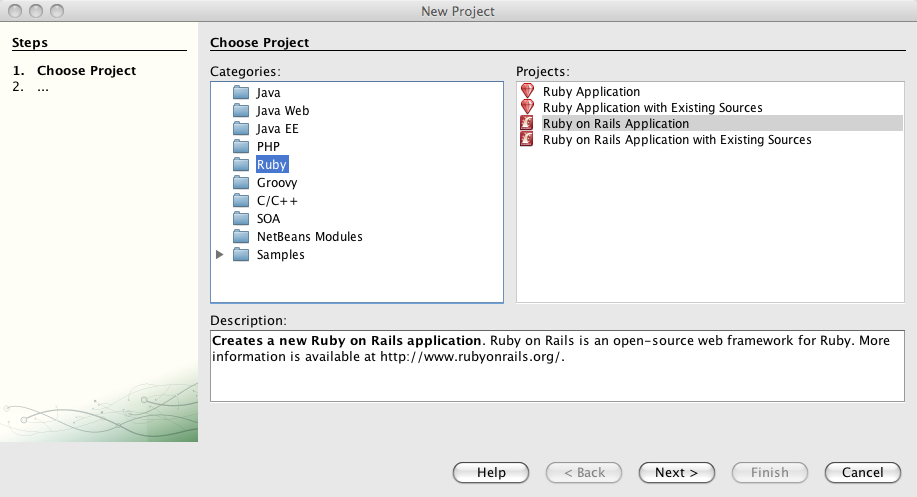 95-733 Internet Technologies
51
Create an RoR Project
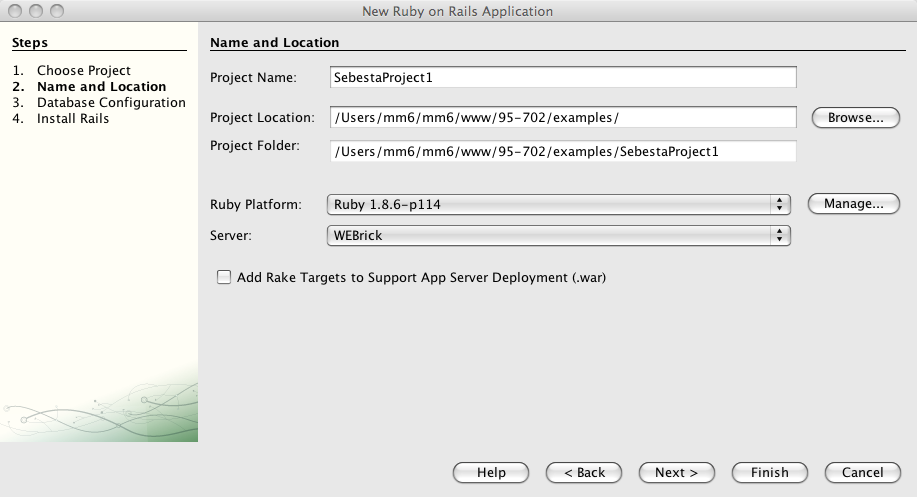 95-733 Internet Technologies
52
Select MySQL
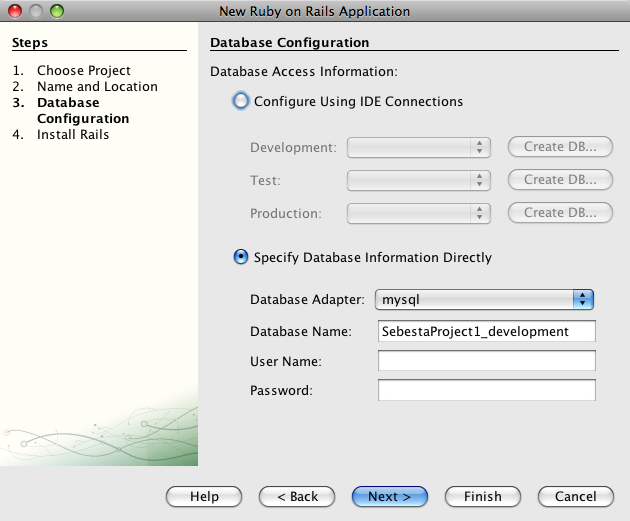 95-733 Internet Technologies
53
Models Views and Controllers
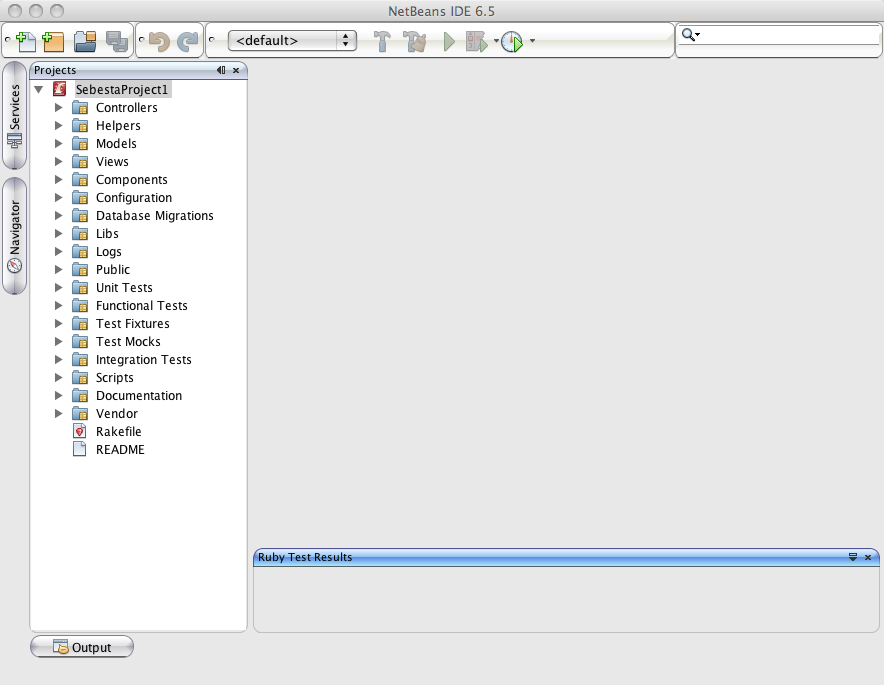 95-733 Internet Technologies
54
Run And Visit Rails
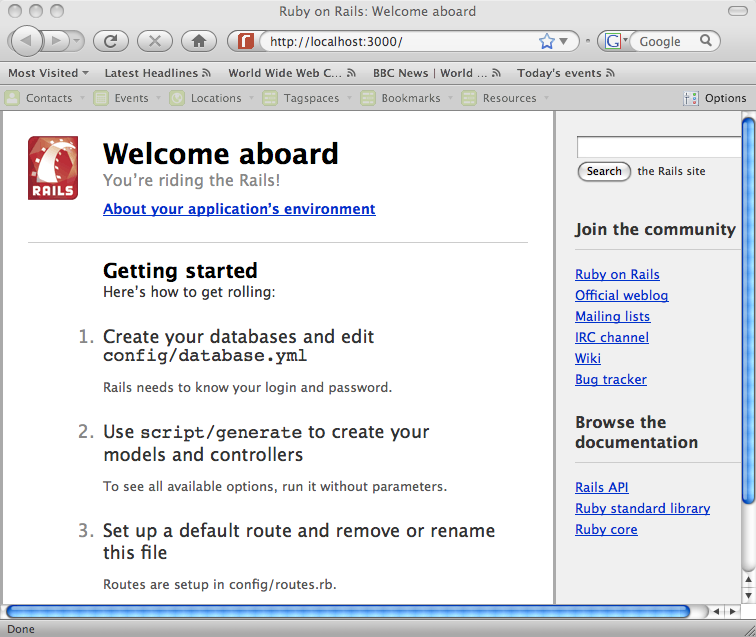 95-733 Internet Technologies
55
Generate A Controller
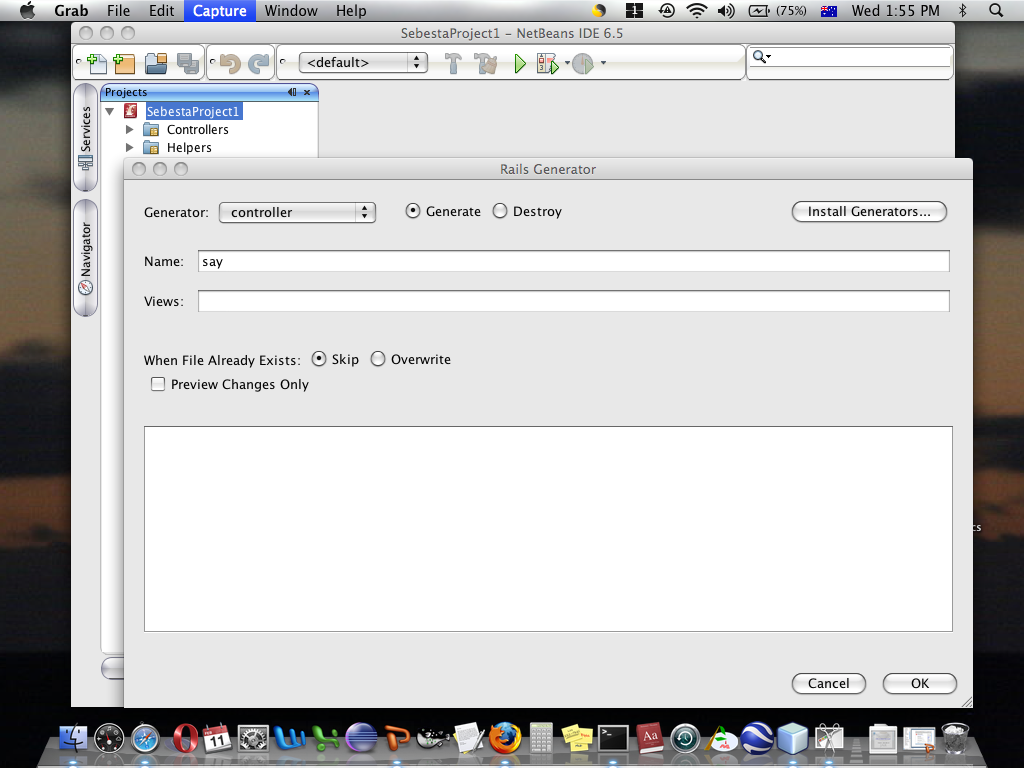 95-733 Internet Technologies
56
Modify The Default Controller
# The program say_controller.rb is the specific controller
# for the SebestaProject1 project.
# Add the definition of the hello method.

class SayController < ApplicationController
  def hello 
  end
end
“hello” becomes part of the URL and 
tells the controller about the view.
95-733 Internet Technologies
57
Enter The View
Select SebestaProject1/Views/Say
Right Click
New RHTML file
File name hello.rhtml

<html>
   <!– all instance variables of the controller are visible here. - - >
   <body>
      <b>Ruby says "Yo Mike".</b>
      <%a = 32%>Ruby is <%=a%> degrees cool.
   </body>
</html>
95-733 Internet Technologies
58
Run And Visit The Application
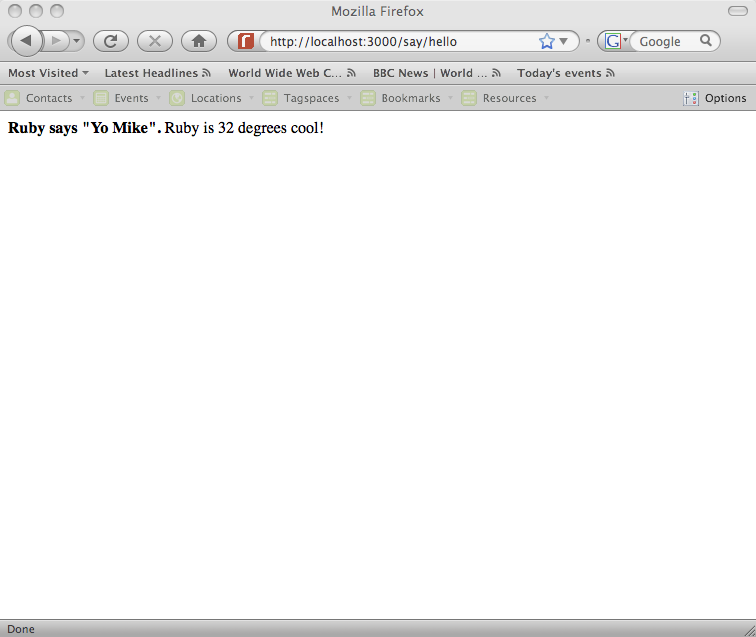 So far, no model.
95-733 Internet Technologies
59
Processing Forms
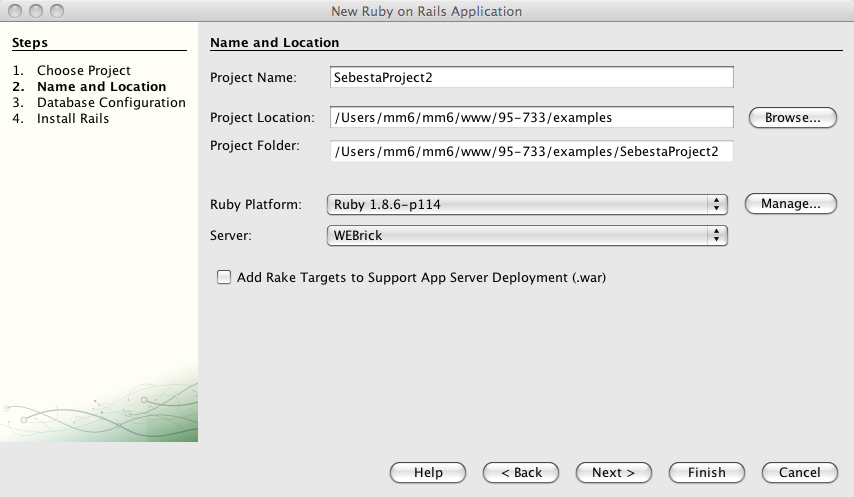 95-733 Internet Technologies
60
Select Database
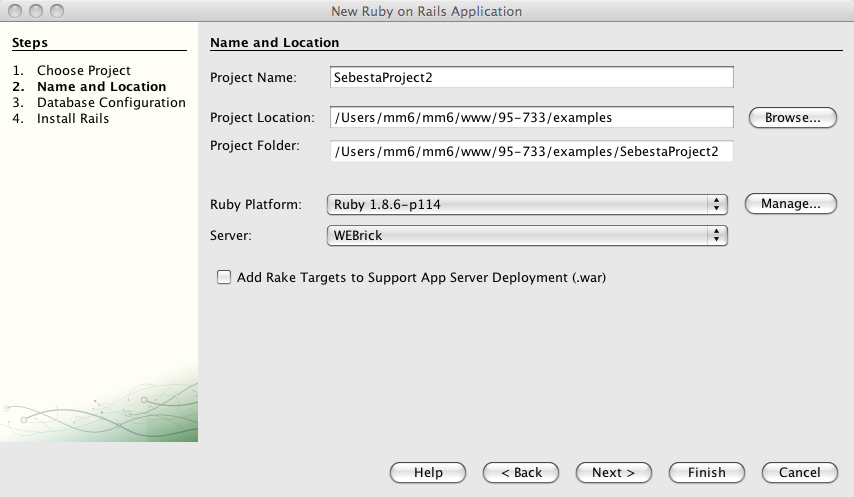 95-733 Internet Technologies
61
Select Rails Version
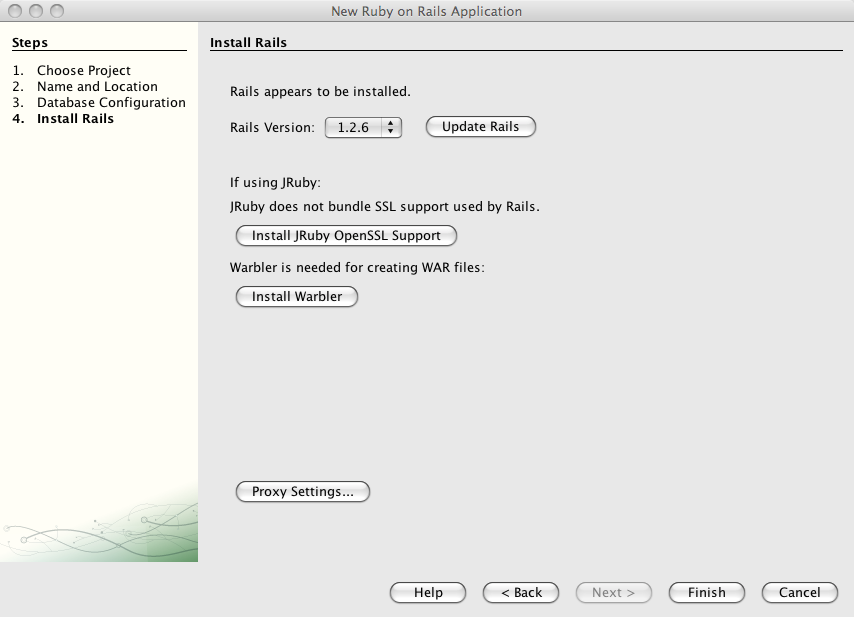 95-733 Internet Technologies
62
From Project Generate Controller
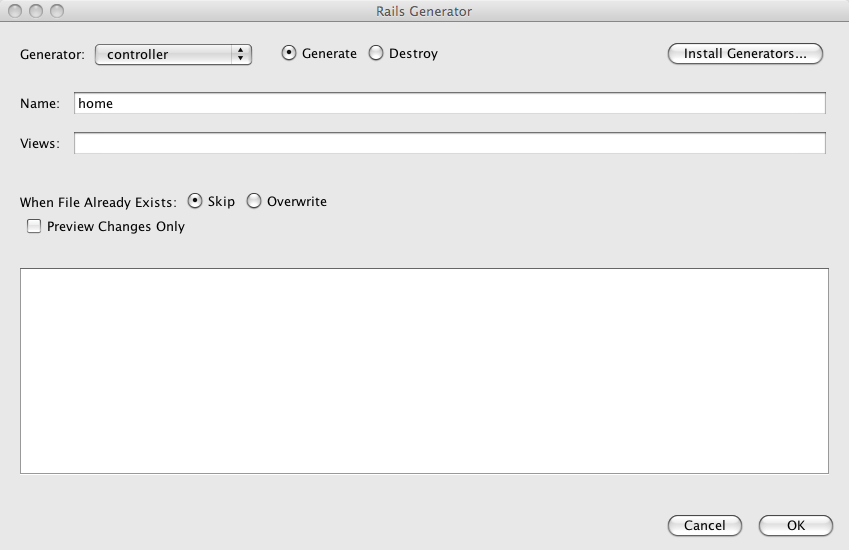 95-733 Internet Technologies
63
The First Action Method is the_form
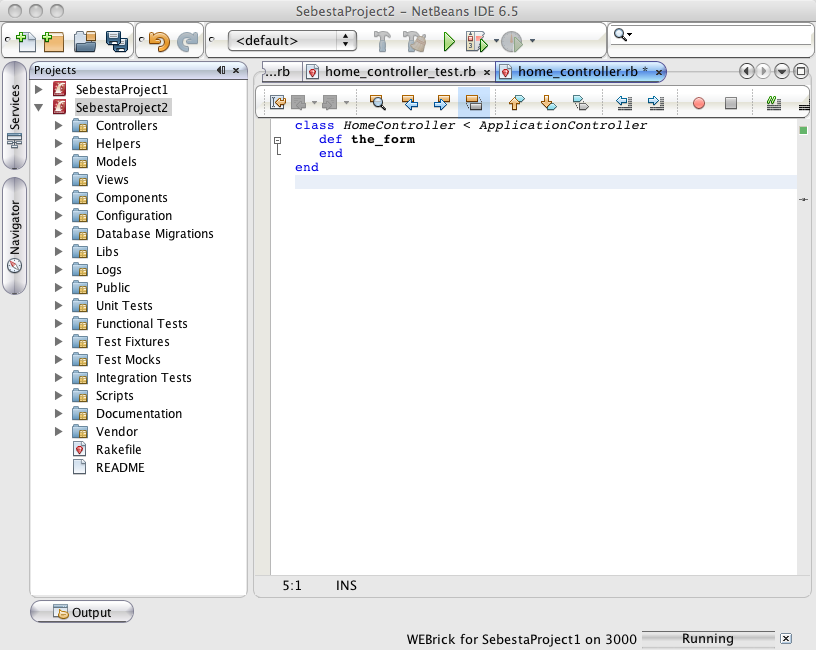 95-733 Internet Technologies
64
Add A View
Select Views/Home Right Click for a New RHTML
document.

Use the RHTML code from chapter 2 but with a different
opening form tag. The data will be arriving with names on the form.

<!-- Popcorn.html
     Popcorn sales form document
-->

<html xmlns="http://www.w3.org/1999/xhtml">
   <head>
     <title>Popcorn Sales Form</title>
   </head>
   <body>
   <h2>Welcome to popcorn sales</h2>
   <form action = "result" method = "post">
       <table>
          <tr>
            <td>Buyer's Name:</td>
            <td>
              <input type="text" name="name" size ="30" />
            </td>
          </tr>
95-733 Internet Technologies
65
Add A View
Select Views/Home Right Click for a New RHTML
document.

Use the RHTML code from chapter 2 but with a different
opening form tag. The data will be arriving with names on the form.
This form (the_form.rhtml) is submitted to result.
<!-- Popcorn.html
     Popcorn sales form document
-->

<html xmlns="http://www.w3.org/1999/xhtml">
   <head>
     <title>Popcorn Sales Form</title>
   </head>
   <body>
   <h2>Welcome to popcorn sales</h2>
   <form action = "result" method = "post">
       <table>
          <tr>
            <td>Buyer's Name:</td>
            <td>
              <input type="text" name="name" size ="30" />
            </td>
          </tr>
We need to handle this in the controller.
Data is named.
95-733 Internet Technologies
66
Modify The Controller(1)
class HomeController < ApplicationController
   def the_form
   end
   def result
     @unpop = params[:unpop].to_i
     @caramel = params[:caramel].to_i
     @caramelnut = params[:caramelnut].to_i
     @toffeynut = params[:toffeynut].to_i
     @name = params[:name]
     @street = params[:street]
     @city = params[:city]
     puts @city
     @payment = params[:payment]
After these 
computations pass the 
results to the view
(result.rhtml).
95-733 Internet Technologies
67
Modify The Controller(2)
@unpop_cost = 3.0 * @unpop
     @caramel_cost = 3.5 * @caramel
     @caramelnut_cost = 4.5 * @caramelnut
     @toffeynut_cost = 5.0 * @toffeynut
     @total_price = @unpop_cost + @caramel_cost + @caramelnut_cost +
       @toffeynut_cost
     @total_items = @unpop + @caramel + @caramelnut + @toffeynut

     @total_price = sprintf("%5.2f",@total_price)
     @unpop_cost = sprintf("%5.2f",@unpop_cost)
     @caramel_cost = sprintf("%5.2f",@caramel_cost)
     @caramelnut_cost = sprintf("%5.2f",@caramelnut_cost)
     @toffeynut_cost = sprintf("%5.2f",@toffeynut_cost)

   end
end
95-733 Internet Technologies
68
result.rhtml (1)
<?xml version="1.0" encoding = "utf-8" ?>
<!DOCTYPE html PUBLIC "-//W3C//DTD XHTML 1.1//EN"
  "http://www.w3.org/TR/xhtml11/DTD/xhtml11.dtd">
  <html xmlns="http://www.w3.org/1999/xhtml">
    <head>
        <title>result.rhtml</head>
    <body>
      <h4>Customer:</h4>
      <%= @name %> <br/>                           Values are read from the 
      <%= @street %> <br/>                           controller.
      <%= @city %>
      <p/><p/>
95-733 Internet Technologies
69
result.rhtml (2)
<table border="border">
        <caption>Order Information</caption>
        <tr>
          <th>Product</th>
          <th>Unit Price</th>
          <th>Quantity</th>
          <th>Item Cost</th>
        </tr>
        <tr align ="center">
          <td>Unpopped Corn</td>
          <td>$3.00</td>
          <td><%= @unpop %> </td>
          <td><%= @unpop_cost %> </td>

        See Sebesta for rest of code…
95-733 Internet Technologies
70
Initial Visit on the_form
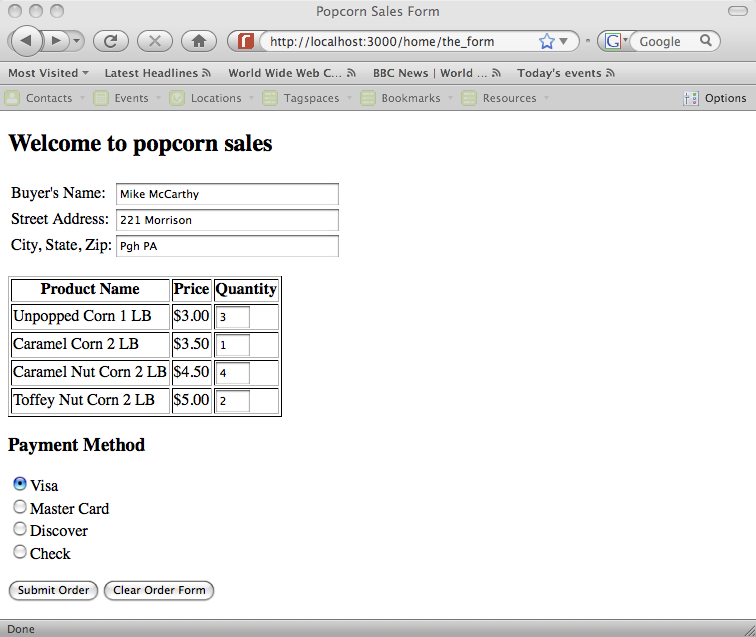 95-733 Internet Technologies
71
Form Submitted to result
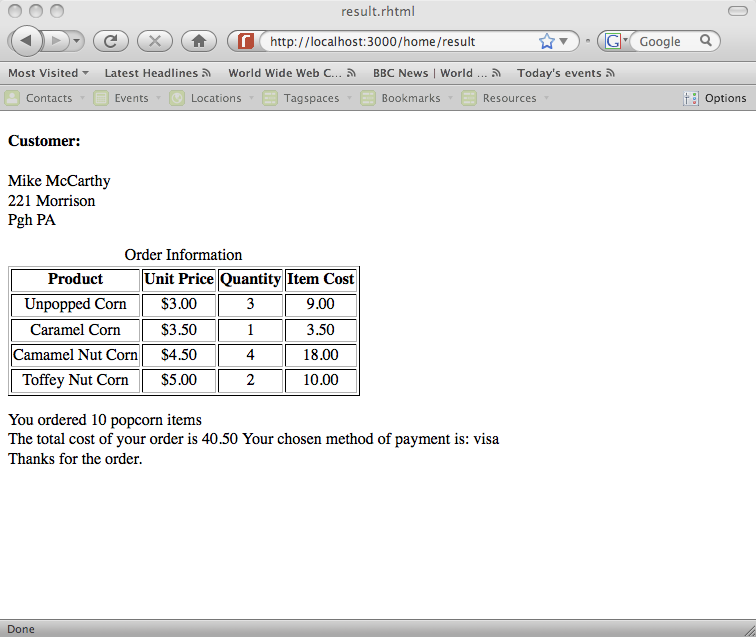 95-733 Internet Technologies
72
The Model (1)
Rails uses Active Record for object-relational mapping.
 Database rows are mapped to objects with methods.
 In Java’s Hibernate, you work from Java’s object model.
 Hibernate is a mapping framework.
 Active Record is a wrapping framework. 
 In Active Record, you work from an SQL schema.
 Active Record exploits metaprogramming and convention 
  over configuration.
95-733 Internet Technologies
73
The Model (2)
This example is from Bruce Tate at IBM.
  See http://www.ibm.com/developerworks/
   java/library/j-cb03076/index.html.
95-733 Internet Technologies
74
The Model (3)
Beginning from a database schema:

CREATE TABLE people ( id int(11) NOT NULL  auto_increment, 
                                         first_name varchar(255), 
                                         last_name varchar(255), 
                                         email varchar(255), 
                                         PRIMARY KEY (id) ); 

Create a Ruby class:

class Person < ActiveRecord::Base 

end
95-733 Internet Technologies
75
The Model (4)
This type of programming is now possible:

person = Person.new ;
person.first_name = "Bruce" ;
person.last_name = "Tate”;
person.email = bruce.tate@nospam.j2life.com;
person.save ;
person = Person.new;
person.first_name = "Tom”; 
person.save
The Base class adds attributes to your person class 
for every column in the database. This is adding code
to your code – metaprogramming.
95-733 Internet Technologies
76
Convention Over Configuration
Model class names such as Person are in
CamelCase and are English singulars. 

Database table names such as people use 
underscores between words and are English plurals. 

Primary keys uniquely identify rows in relational databases. 
Active Record uses id for primary keys. 

Foreign keys join database tables. Active Record uses foreign 
keys such as person_id with an English singular and an _id suffix.
95-733 Internet Technologies
77
Model Based Validation
class Person < ActiveRecord::Base 
    validates_presence_of :email 
end
95-733 Internet Technologies
78
Relationships(1)
CREATE TABLE addresses ( id int(11) NOT NULL auto_increment, 
   person_id int(11), 
   address varchar(255), 
   city varchar(255), 
   state varchar(255), 
   zip int(9), 
   PRIMARY KEY (id) );
We are following the conventions, so we write…
95-733 Internet Technologies
79
Relationships(2)
class Person < ActiveRecord::Base 
         has_one :address           # add an instance variable 
                                                 # of type address
         validates_presence_of :email 
end 

class Address < ActiveRecord::Base
        belongs_to :person 
end

Note that “belongs_to:person” is a metaprogramming 
method with a symbol parameter.
95-733 Internet Technologies
80
Relationships(3)
person = Person.new;
person.email = bruce@tate.com;
address = Address.new ;
address.city = "Austin”;
person.address = address;
person.save;
person2 = Person.find_by_email “bruce@tate.com”;
puts person2.address.city;

Output  "Austin" ;
95-733 Internet Technologies
81
Relationships(4)
Other relationships are possible:

class Person < ActiveRecord::Base 
      has_many :addresses           # must be plural
      validates_presence_of :email 
End

has_many adds an array of addresses to Person.
95-733 Internet Technologies
82
Relationships(5)
load 'app/models/person.rb’ ;
person = Person.find_by_email bruce@tate.com;
address = Address.new;
address.city = "New Braunfels”;
person.addresses << address;
person.save;
puts Address.find_all.size 

Output => 2
95-733 Internet Technologies
83